Health provider | Optimize workforce planning
Microsoft 365 Copilot
Buy
Wait times
Patient satisfaction
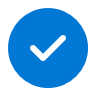 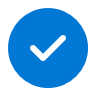 Value benefit
KPIs impacted
Cost savings
Employee experience
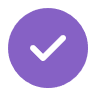 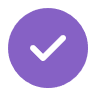 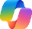 Business Chat2
1. Data analysis
2. Optimal shift planning
3. Streamline communication
A hospital’s clinical leader faces challenges in managing their nursing staff effectively due to high turnover, scheduling complexities, and skill gaps and wants proactive workforce planning measures.
Using data from the enterprise resourcing application, design balanced schedules that consider individual preferences, skill sets, and workload distribution for real-time and predicted need.
Communicate with staff on the updated shift plans, staffing needs, and other operational requirements.
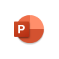 Copilot in PowerPoint
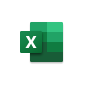 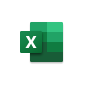 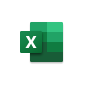 Benefit: Analyze trends and identify patterns in nurse call-offs, patient volumes, skill sets, and workload distribution across different departments and specialties.
Benefit: Explore flexible scheduling options such short shifts or part-time roles to attract and retain nurses seeking work-life balance.
Benefit: Draft communication to provide the workforce with updates on staffing and scheduling.
Copilot in Excel
Copilot in Excel
Copilot in Excel
5. Administrative efficiency reporting
4. Performance tracking
Report on staffing costs, overtime hours, and nurse-to-patient ratios, freeing up time for strategic decision-making.
Track key performance indicators (KPIs) such as overtime hours, peak interval staffing levels, and skill utilization to identify areas for individual and team improvement.
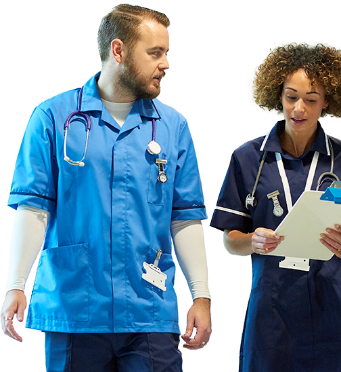 Benefit: Generate visuals and summaries to effectively communicate staffing insights to hospital management.
Benefit: Analyze the KPI data and create customized visuals to identify improvement areas.
1Access Copilot at copilot.microsoft.com or the Microsoft Copilot mobile app and set toggle to “Web”.
2Access Business Chat at copilot.microsoft.com, the Microsoft Copilot mobile app, or the Copilot app in Teams, and set toggle to “Work”.
The content in this example scenario is for demonstration purposes only. You should evaluate how Copilot aligns with your organization’s business processes, regulatory requirements, and responsible AI principles.